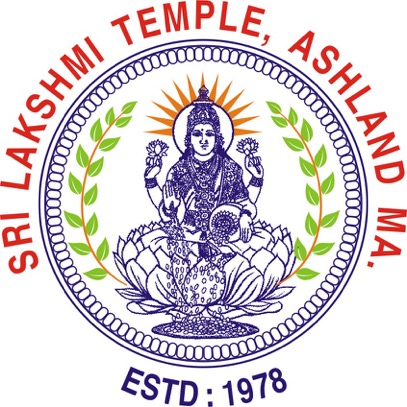 Management Aspects in 
Sundarakandam of Valmiki Ramayanam
राधेश्याम
जयतु मनुकुलम्
राम राम राम
जयतु संस्कृतम्
PRESENTERS
|| ॐ ||
What can we expect ?
This generic talk on Sundarakandam will cover key management aspects in Sundarakandam
Leadership principles
Communication management
Employee behavior & Maturity curve, 
Conflict handling, problem solving.
Stress management, 
Anger management, 
What if analysis, etc
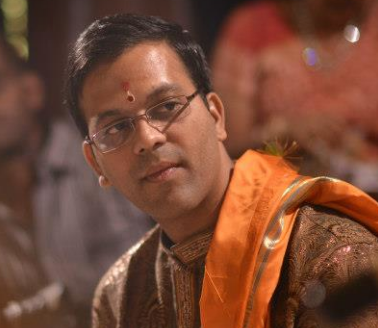 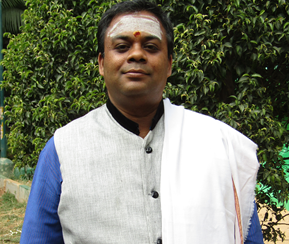 Venkatasubramanian P
Co-Founder; 
Vyoma Labs
Viswanathan P
CEO 
Vyoma Labs
When: Tuesday 12 June 2018, 7 PM
Where: Sri Lakshmi Temple
117 Waverly Street, Ashland, MA 01721
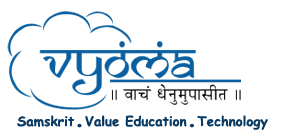 Presented by:
Vyoma Labs is a non-profit company working for the promotion of 
Sanskrit through technology from the past 6 years.
FREE ADMISSION - ALL ARE WELCOME